МБДОУ «Детский сад №1 п.Верховье»«Формирование экологической культуры детей старшего возраста через ознакомление с природой родного края»
Подготовила: 
воспитатель                                  Мусликова Елена      Александровна

2023 г.
«Всё хорошее в людях – из детства!Как истоки добра пробудить?Прикоснуться к природе всемсердцемУдивиться, узнать, полюбить!Мы хотим, чтоб земля расцветала,И росли, как цветы, малыши,Чтоб для них экология стала,Не наукой, а частью души! » Н. Луконин
Актуальность
Экологическое воспитание и образование детей – чрезвычайно актуальная проблема настоящего времени: только экологическое мировоззрение, экологическая культура ныне живущих людей могут вывести планету и человечество из того катастрофического состояния, в котором они пребывают сейчас
Научность:Вопросами экологического воспитания и образования в дошкольном детстве занимались такие учёные как С. Н. Николаева, Л.С. Игнаткина, Н.Н. Кондратьева, Л. Я. Мусатова, Д.Ф. Петяева, Е. Ф. Терентьва, А. М. Федотова, И. А. Хайдурова и др. В их трудах значительное место отводится формированию знаний о природных зависимостях, бережного отношения к природному миру.
Цель:
познать живое во взаимосвязи со средой обитания и   выработать на этой основе правильные формы взаимодействия с ним
Задачи:
- формировать элементарные экологические представления детей через ознакомление с природой родного края;
 учить устанавливать причинно-следственные связи  между природными явлениями;
учить самостоятельно делать элементарные выводы об охране окружающей среды;
 знакомить с Красной книгой;
 учить укреплять свое здоровье в процессе общения с природой;
 развивать представления о том, что человек – часть природы и что он должен беречь, охранять и защищать ее;
 воспитывать желание и умение правильно вести себя в природе.
Методы:
Словесные:- чтение литературных произведений;- беседы с элементами диалога;
- обобщающие рассказы воспитателя.
Наглядные:- наблюдение с заполнением календаря природы;- показ сказок (педагогом, детьми);- рассматривание книжных иллюстраций, репродукций.
Практические:
 проведение разнообразных игр (малоподвижных, сюжетно-ролевых, дидактических, игр - драматизаций и др.);
- организация продуктивной деятельности детей;
- оформление гербария растений, коллекции семян Орловской области;
- постановка сказок,  литературных произведений, стихотворений С. А 
Есенина, рассказов К. Г. Паустовского;
 изготовление с детьми наглядных пособий
 экскурсии, целевые прогулки.
Ожидаемый результат взаимодействия с детьми:
1. Осознание и соблюдение элементарных правил поведения в природе (способе безопасного взаимодействия с растениями и животными)
2. Проявление интереса, доброты к природным явлениям и объектам родного края;
3. Помощь друг другу, бережное, доброжелательное отношение к природе, проявление творчества.
Организация РППС
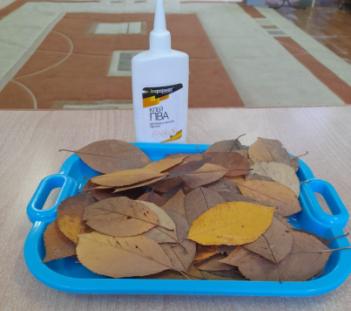 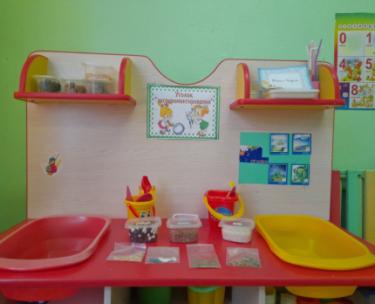 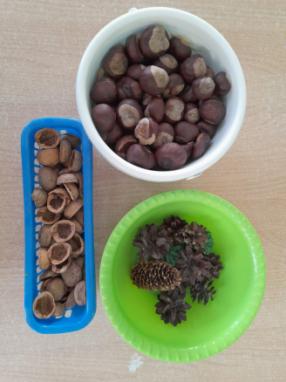 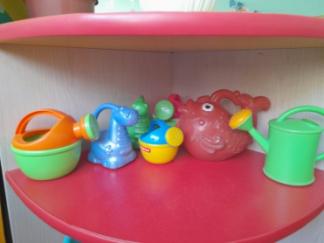 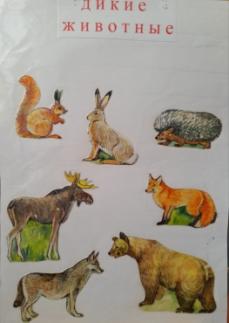 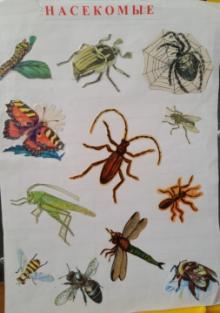 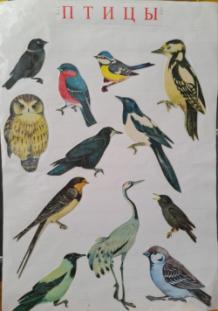 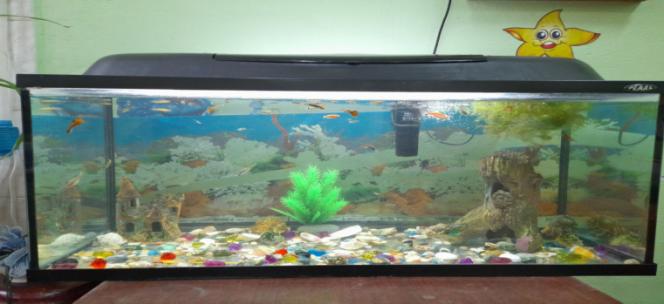 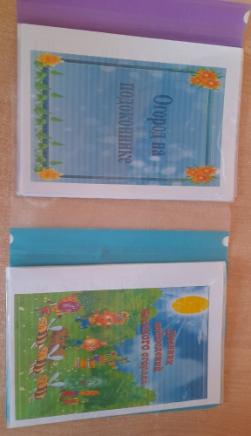 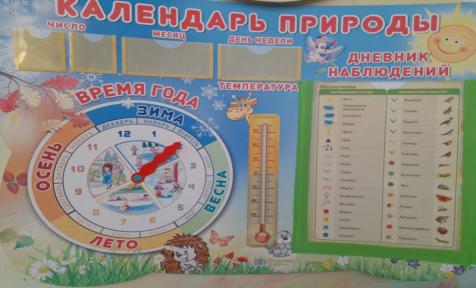 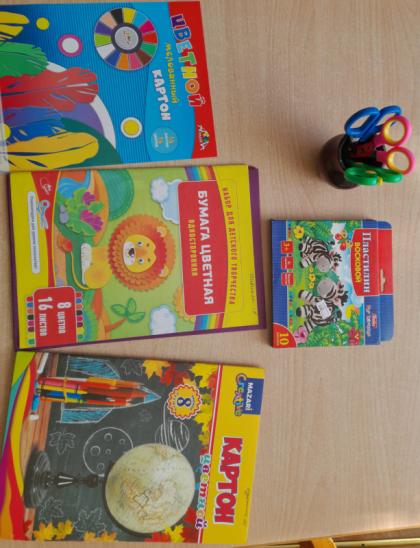 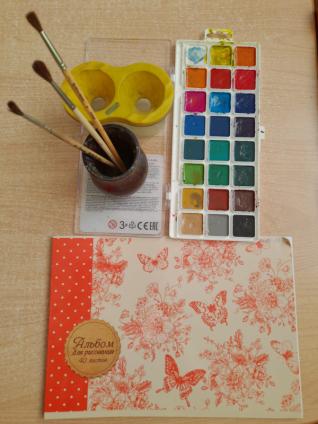 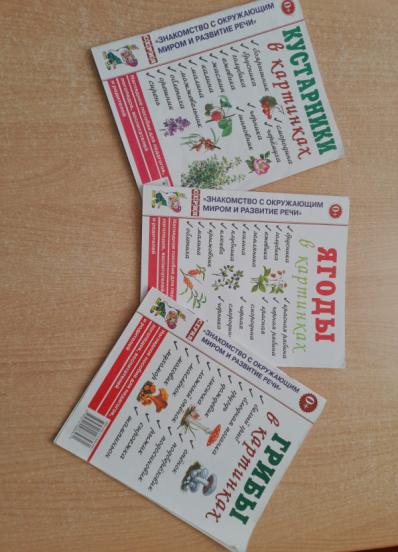 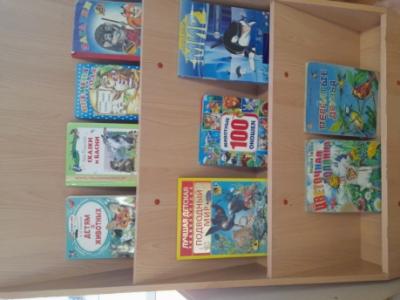 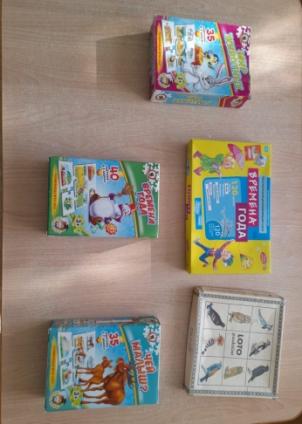 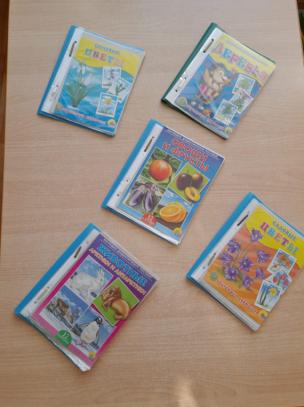 Чтение художественной литературы
Ведение  дневников наблюдения
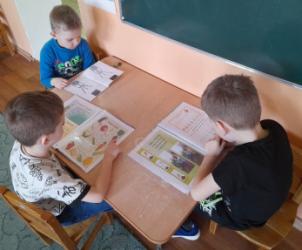 Конкурс «Огород на подоконнике»
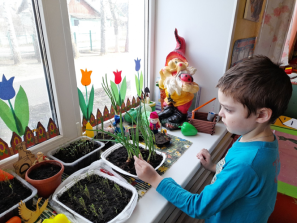 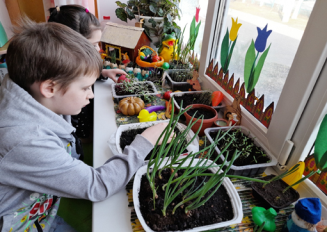 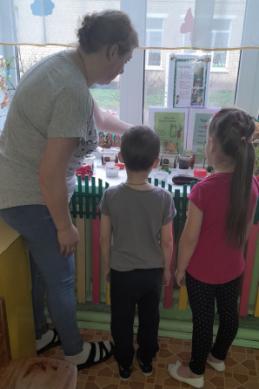 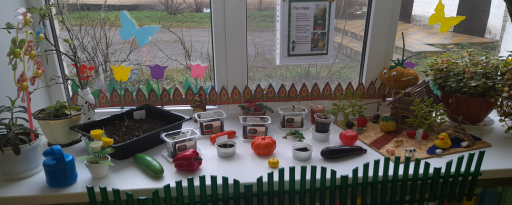 Посадка семян
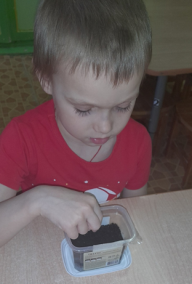 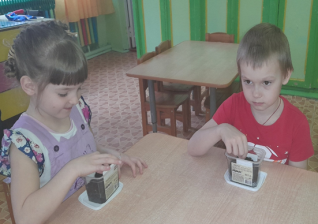 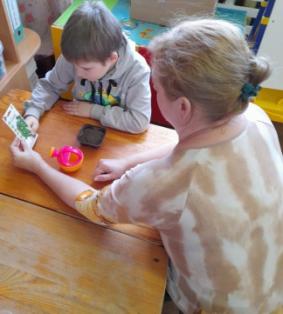 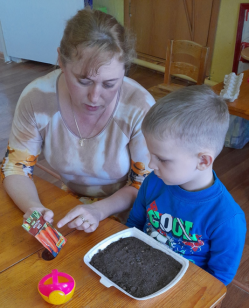 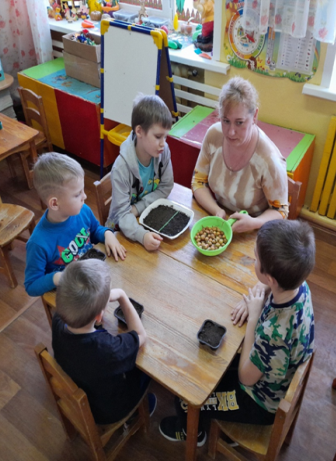 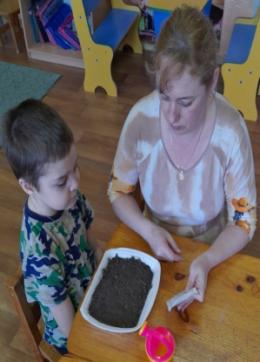 Уход за растениями
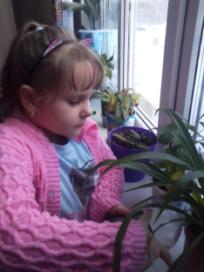 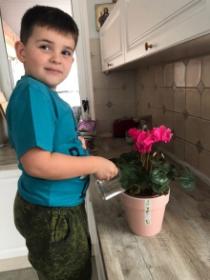 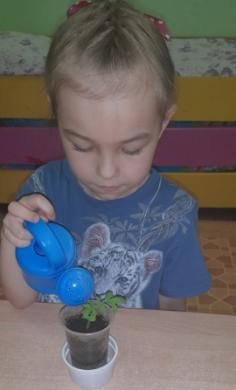 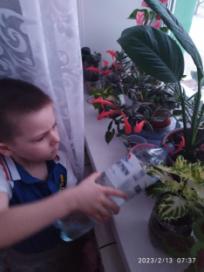 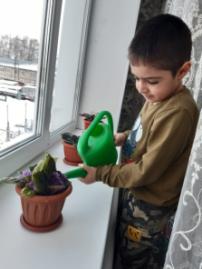 Наблюдение за развитием растений в группе
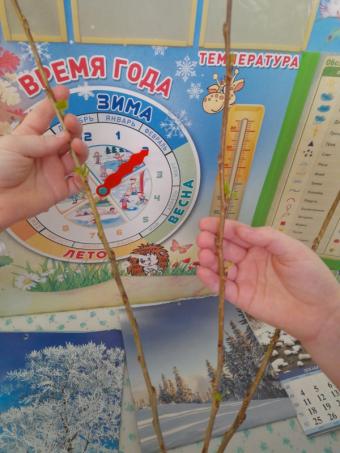 Наблюдение за развитием растений в природе
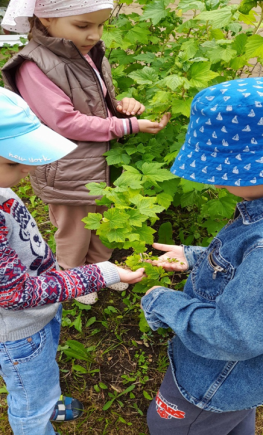 Эксперементирование
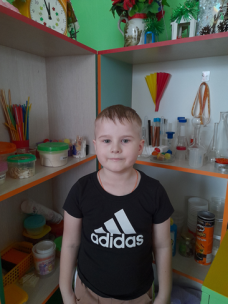 Исследование окружающего мира
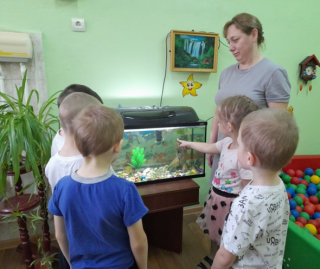 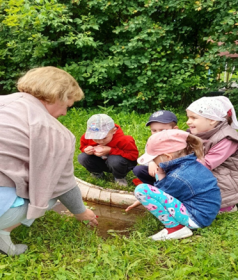 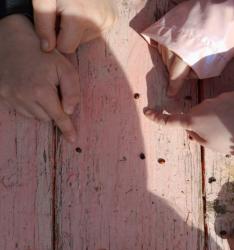 Акция «Покорми птиц»
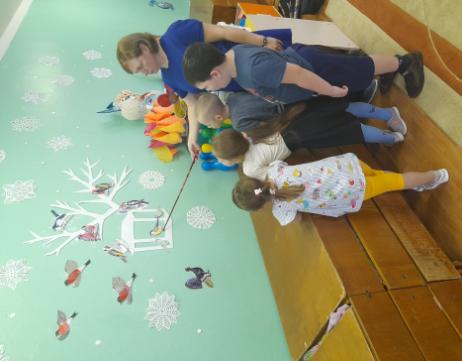 Акция «Весенние окна»
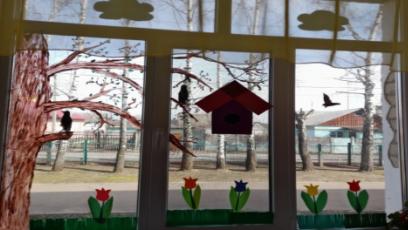 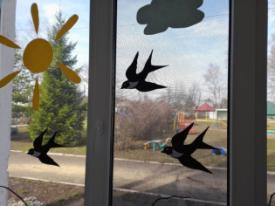 Лепка«Птицы – наши друзья!»
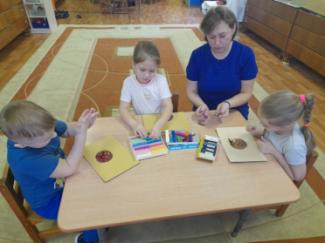 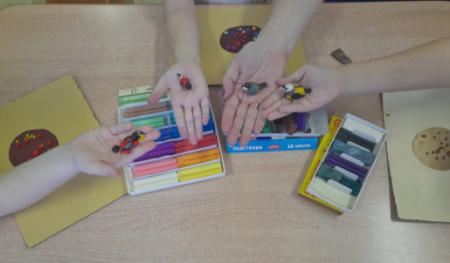 Пластилинография«Весёлая пчёлка»
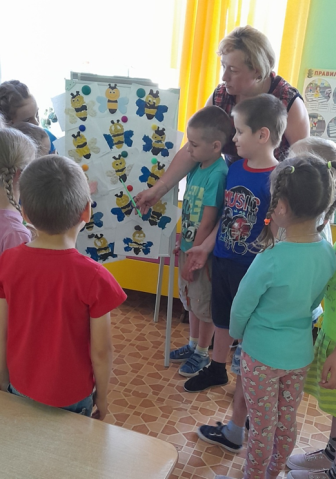 Рисование
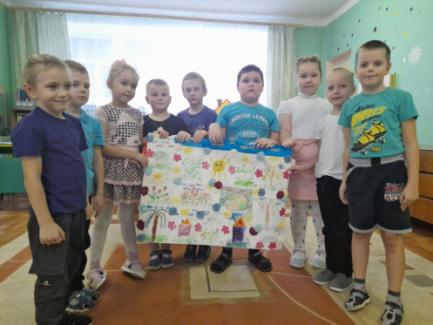 Аппликация
Труд в уголке природы
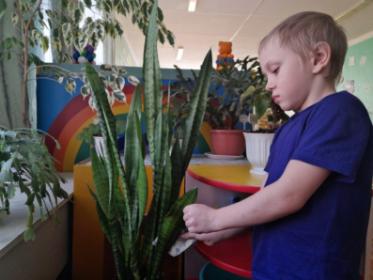 Работа с календарём природы
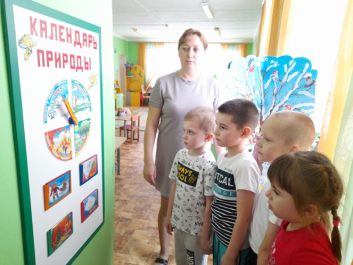 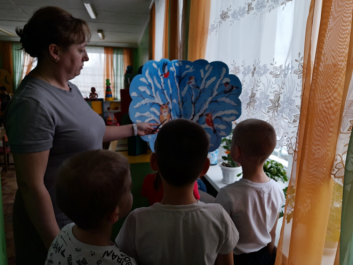 Труд в природе
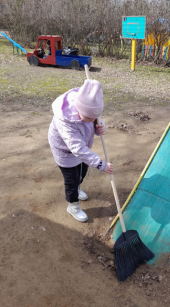 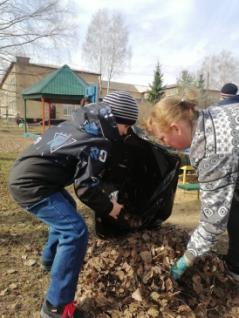 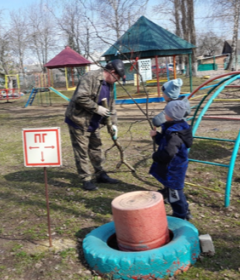 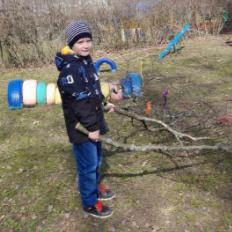 Экскурсия по территории детского сада
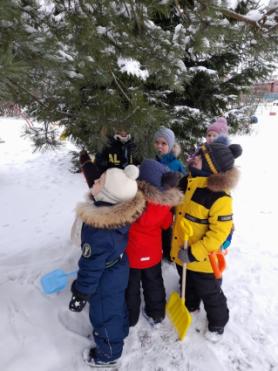 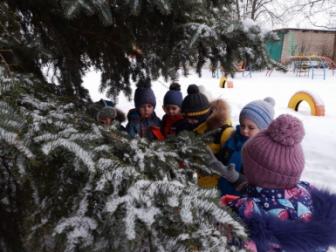 Дидактическая игра«Найди дерево»
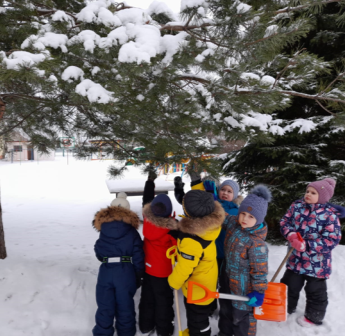 Гербарии деревьев и кустарников, растущих на участке детского сада
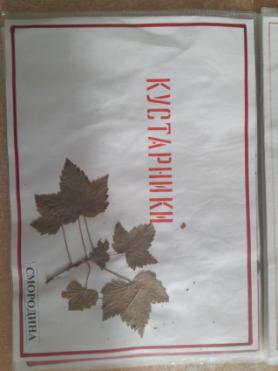 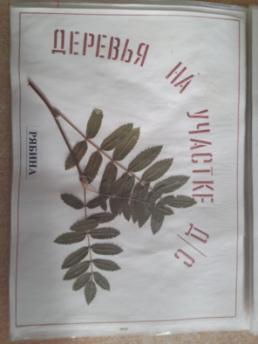 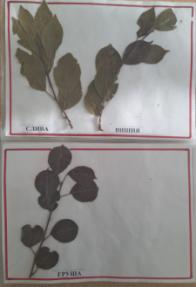 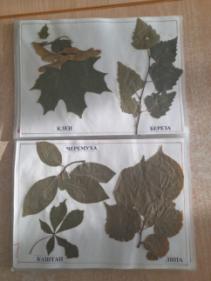 Гербарий лекарственных растений, растущих на участке детского сада
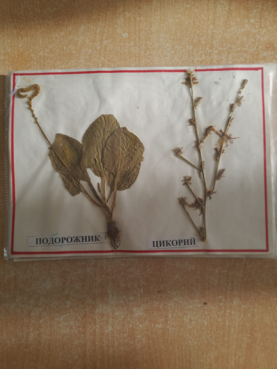 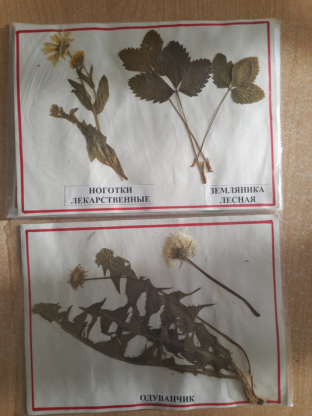 Театрализация сказки
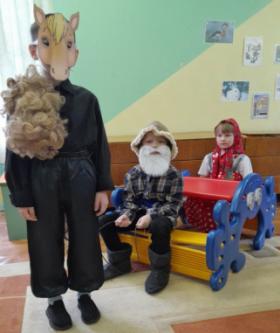 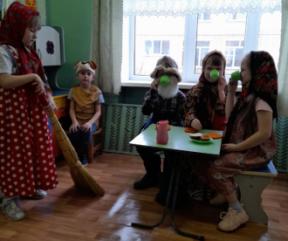 Участие в празднике «Осень золотая»
Участие в театрализованном  представлении«Зимняя сказка»
Заключение:
представленная система экологического воспитания обеспечивает всестороннее развитие детей. 
    В ходе работы расширяется кругозор детей, развивается наблюдательность, речь, совершенствуется сенсорное восприятие, умение устанавливать связи, зависимости, обнаруживать причины и следствия.
     Работая в данном направлении по экологическому воспитанию уделяется внимание и физическому развитию детей.
      Также дети учатся видеть красоту окружающей природы, обращать внимание на то, как она передается в произведениях искусства, отражать ее в разных формах изобразительной деятельности.
Спасибо за внимание